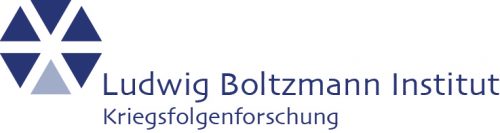 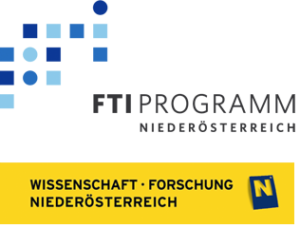 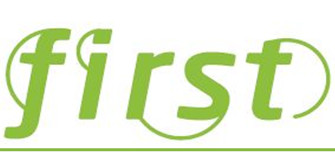 Quiz
Bilder der Migration
Zusammengestellt von:
Dieter Bacher
Wissenschaftlicher Mitarbeiter am Ludwig Boltzmann Institut für 
Kriegsfolgenforschung, Graz-Wien-Raabs, und im „Forschungsnetzwerk 
Interdisziplinärer Regionalstudien (first)“ in Niederösterreich
Worum geht es?
Willkommen zum PowerPoint-Quiz „Bilder der Migration“!
Die Aufgabe: Das Quiz zeigt Dir auf jeder Folie ein Bild, das mit Migrationsbewegungen im Laufe des 20. und 21. Jahrhunderts zu tun hat.
Bevor Du weiterklickst, denke über folgende Fragen nach:
Was ist auf dem Bild zu sehen?
Wann, in welchem Jahr könnte das Bild aufgenommen worden sein?
Wo wurde das Bild vermutlich aufgenommen?
Mit einem Klick wird dann die Antwort eingeblendet, und Du kannstüberprüfen, ob Deine Vermutungen richtig waren.
Dann geht es weiter zum nächsten Bild.

Ich wünsche Dir Viel Spaß und Interesse beim PowerPoint-Quiz„Bilder der Migration“!
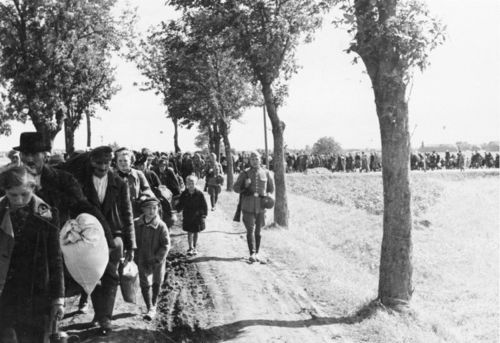 Quelle. Wikimedia Commons, CC-BY-SA 4.0
Aussiedlung von Polen aus dem Gau Wartheland 1939
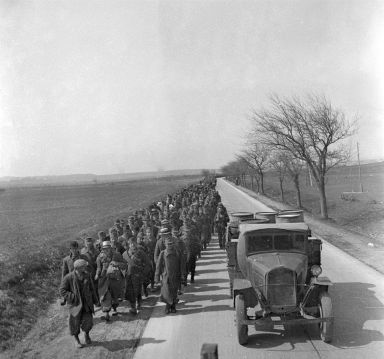 Quelle. AdBIK, Fotobestand Zajcev
Flüchtlinge nahe Bruck an der Leitha, 1945
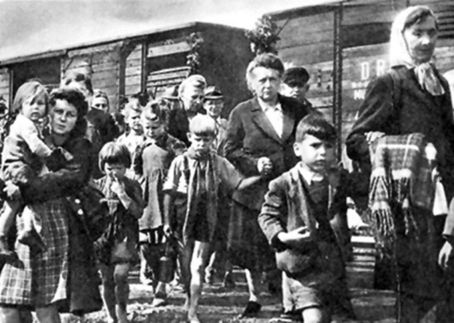 Quelle. Wikimedia Commons, CC-BY-SA 4.0
Vertreibung von „Sudetendeutschen“ 1945
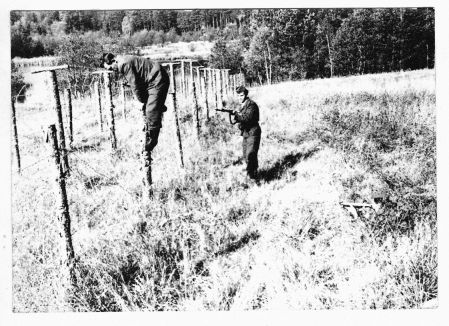 Quelle. ABS
„Verhaftung“ am „Eisernen Vorhang“, 1950er-Jahre
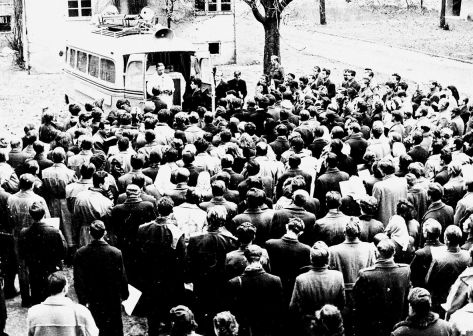 Quelle. Bundesheer
Flüchtlinge aus Ungarn, 1956
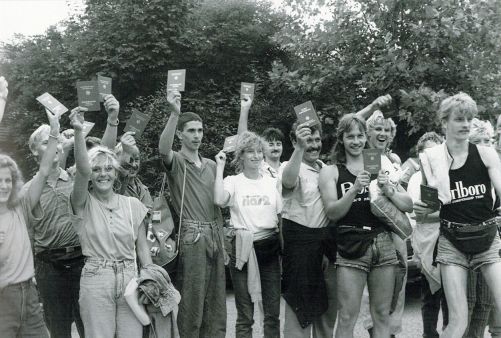 Quelle. Wikimedia Commons, CC-BY-SA 4.0
Paneuropäisches Picknick, 1989
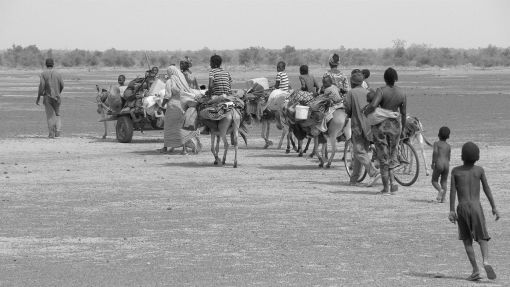 Quelle: Pixabay
Flucht in Zentralafrika, 2013
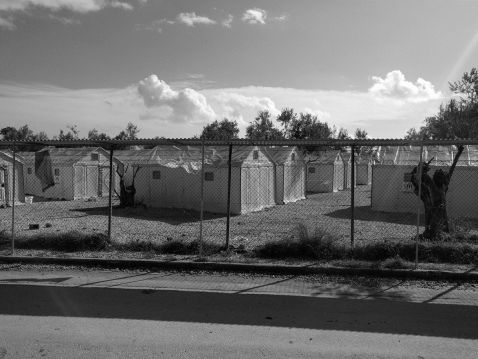 Quelle. Wikimedia Commons, CC-BY-SA 4.0
Flüchtlingslager auf Lesbos, 2015
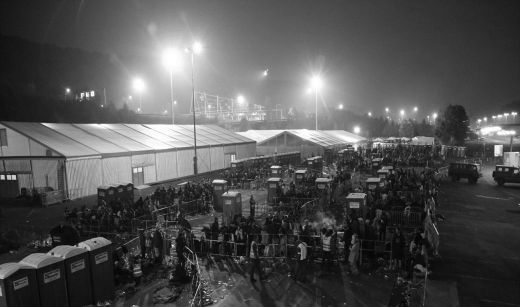 Quelle. Bundesheer
Grenzübergang Spielfeld, 2016
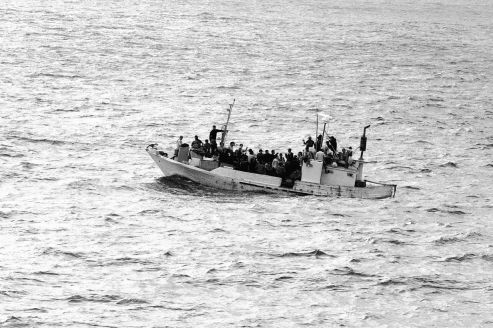 Quelle. Wikimedia Commons, CC-BY-SA 4.0
Flucht über das Mittelmeer, 2016
Vielen Dank fürs Mitmachen!
Ich hoffe, es war interessant für Dich!

Wenn Du Dich über das Thema selbst oder die Forschung dazu noch weiterinformieren möchtest, kannst Du dies u. a. über die folgenden Weblinks tun:

http://first-research.ac.at/forschungsverbund-migration/
https://bik.ac.at/
https://de.wikipedia.org/wiki/Migrationsforschung
https://www.unhcr.org/dach/at/